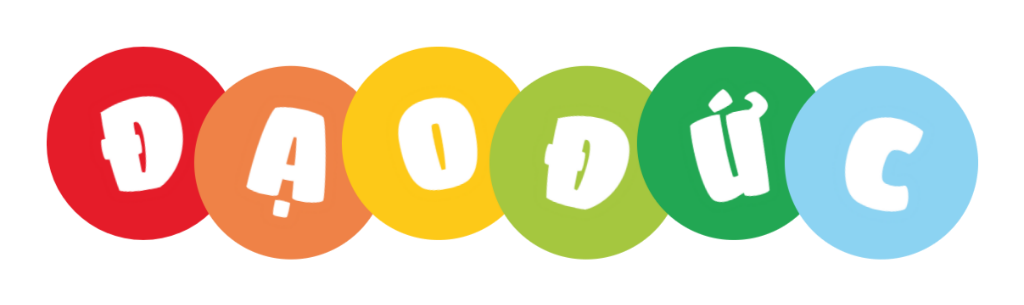 EM BẢO VỆ
CÁI ĐÚNG, CÁI TỐT
CÁI ĐÚNG, CÁI TỐT
(Tiết 3)
4. Xử lí tình huống
Hưng là học sinh siêng năng, có thành tích tốt trong học tập, rèn luyện và hoạt động phong trào. Trong giờ học, Hưng thường hăng hái phát biểu xây dựng bài nhưng một số bạn lại cho rằng Hưng thích thể hiện. Hưng tâm sự với Bin: “Mình rất buồn vì các bạn nói mình như thế".

Nếu là Bin, em sẽ làm gì để giúp đỡ Hưng?
Trên đường đi học về, Cốm bị một nhóm bạn bắt nạt. Thấy Tin chạy đến, nhóm bạn đó cảnh cáo:“Nếu không muốn bị ăn đòn thì không được kể với ai!”.

Nếu là Tin, em sẽ làm gì?
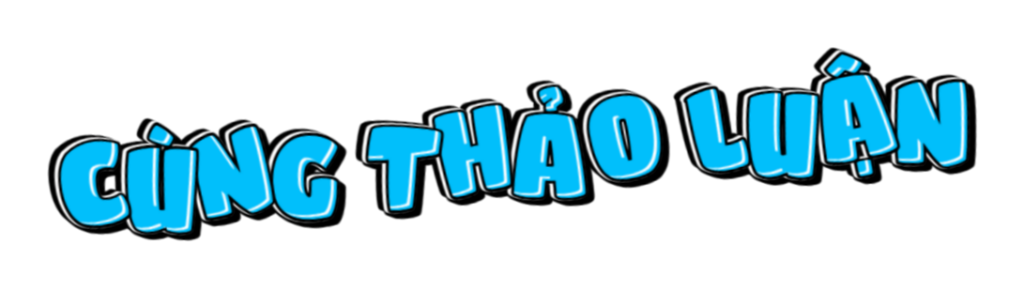 Các nhóm cùng thảo luận và xử lý tình huống trên nhé!
Trên đường đi học về, Cốm bị một nhóm bạn bắt nạt. Thấy Tin chạy đến, nhóm bạn đó cảnh cáo:“Nếu không muốn bị ăn đòn thì không được kể với ai!”.

Nếu là Tin, em sẽ làm gì?
Tình huống 1
Nếu là Tin, em sẽ kể chuyện đó với cô giáo và bố mẹ của Cốm để có cách bảo vệ Cốm và sự thật.
Tình huống 2
Nếu là Bin, em sẽ động viên Hưng rằng bạn không nên vì thế mà buồn, hãy vẫn tích cực, hăng hái như thế trong lớp. Em cũng sẽ nói chuyện với một số bạn để các bạn hiểu đó không phải là hành động thể hiện bản thân mà đó là hành động hăng say, tích cực trong học tập.
Hưng là học sinh siêng năng, có thành tích tốt trong học tập, rèn luyện và hoạt động phong trào. Trong giờ học, Hưng thường hăng hái phát biểu xây dựng bài nhưng một số bạn lại cho rằng Hưng thích thể hiện. Hưng tâm sự với Bin: “Mình rất buồn vì các bạn nói mình như thế".

Nếu là Bin, em sẽ làm gì để giúp đỡ Hưng?
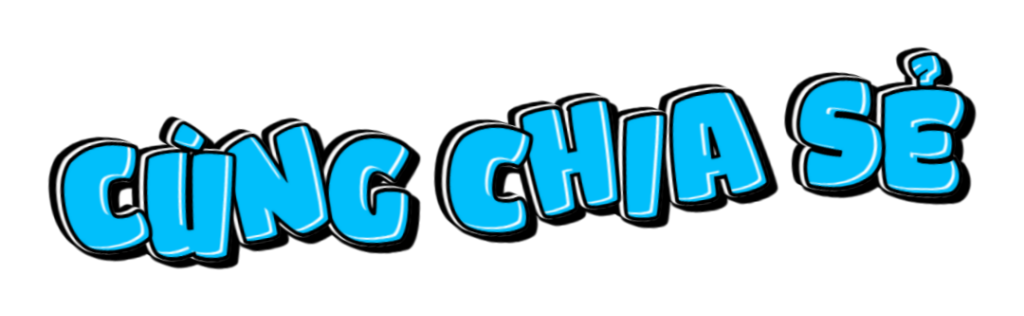 1. Chia sẻ với các bạn về những việc em đã làm để bảo vệ
cái đúng, cái tốt.
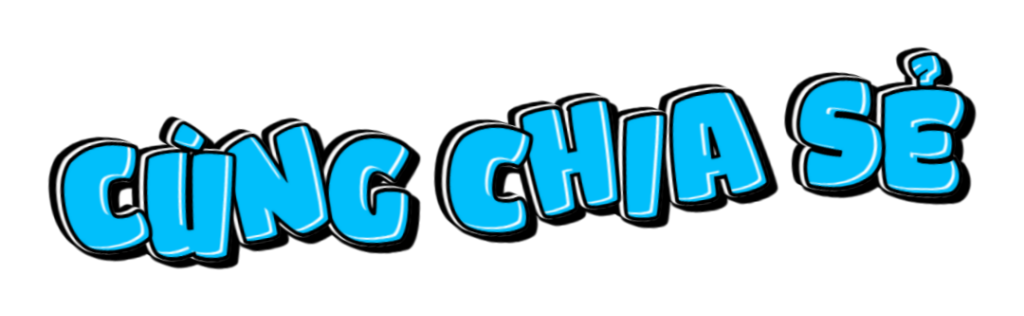 Không nói dối khi mình làm sai.
Không gian lận trong học tập.
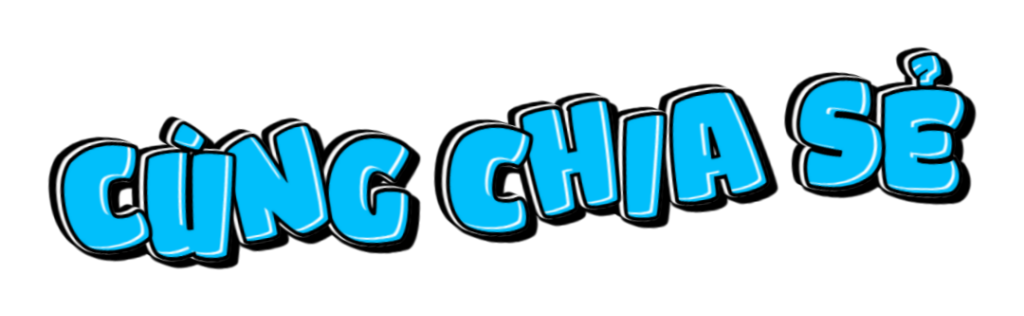 2. Sưu tầm câu chuyện về các nhân vật, tấm gương dũng cảm bảo vệ cái đúng, cái tốt và rút ra bài học cho bản thân.
Đơn vị bảo vệ Bác Hồ ở chiến khu có thêm một chiến sĩ mới. Đó là Lí Phúc Nha, người dân tộc Sán Chỉ.
Ngày đầu đứng gác trước nhà Bác, Nha vừa tự hào, vừa lo. Anh chăm chú nhìn con đường dẫn vào vọng gác. Đang quan sát, bỗng anh thấy từ xa một cụ già cao gầy, chân đi dép cao su rảo bước về phía mình. Nha chưa kịp hỏi, ông cụ đã cất tiếng chào: 
- Chú gác ở đây à?
Nói rồi, cụ định đi vào nhà. Nha vội nói: 
- Cụ cho cháu xem giấy tờ ạ!
Ông cụ vui vẻ bảo: 
- Bác đây mà.
Bảo vệ như thế là rất tốt
Bảo vệ như thế là rất tốt
- Bác cũng phải có giấy mà! Có giấy mới được vào mà!
Lúc ấy, đại đội trưởng chạy tới, hoảng hốt:
- Bác Hồ đây mà. Sao đồng chí không để Bác vào nhà của Bác?
Nhưng Bác Hồ đã ôn tồn bảo:
- Chú ấy làm nhiệm vụ bảo vệ như thế là rất tốt.
Theo tập sách BÁC HỒ KÍNH YÊU
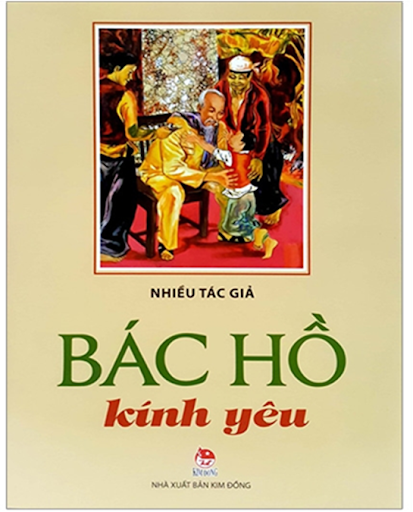 Bảo vệ như thế là rất tốt
Bảo vệ như thế là rất tốt
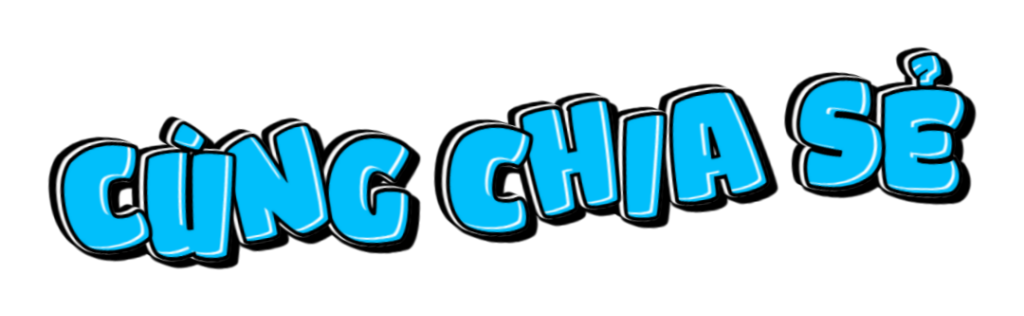 3. Ghi lại một số điều chưa đúng, chưa tốt và thảo luận với các bạn về các biện pháp để cùng nhau bảo vệ cái đúng, cái tốt.
Những điều đúng, tốt xung quanh
Làm cho cuộc sống an lành, văn minh
Việc hay em hãy đồng tình
Thấy việc sai trái, chúng mình không theo!
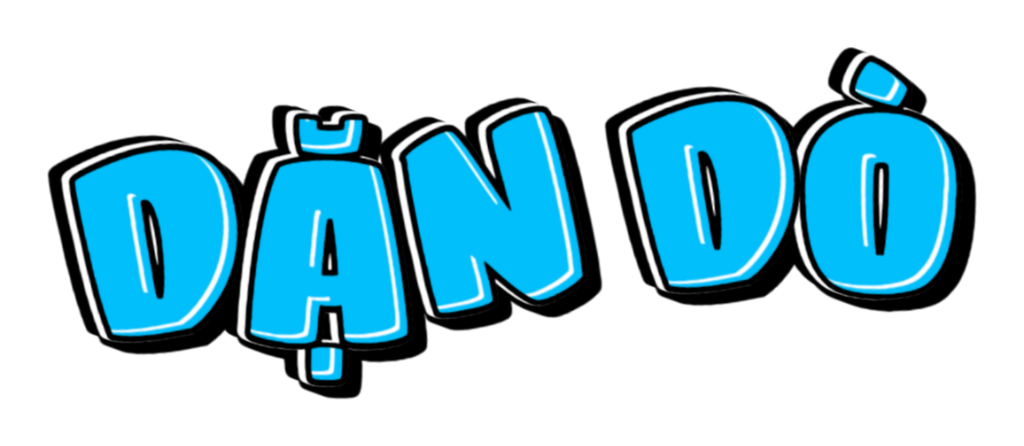 GV điền vào đây
GV điền vào đây
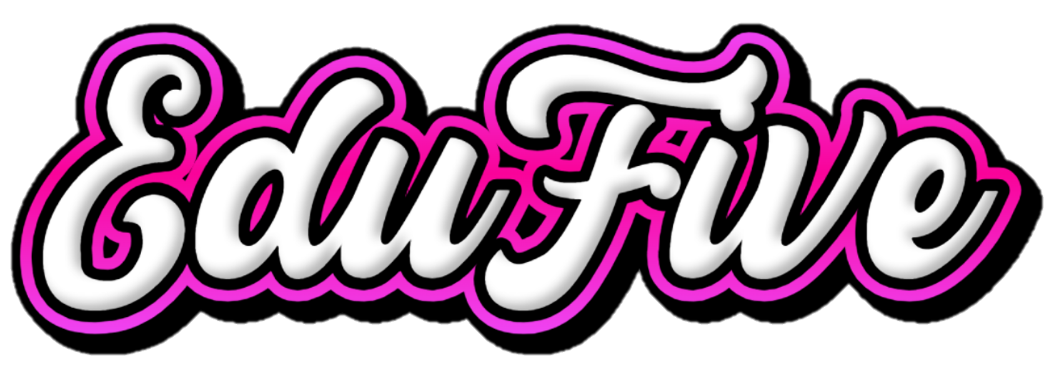 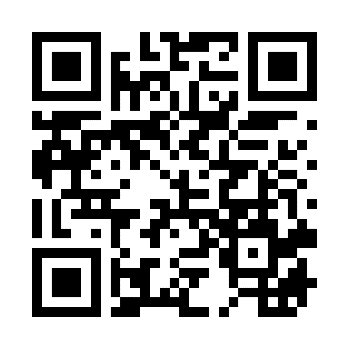 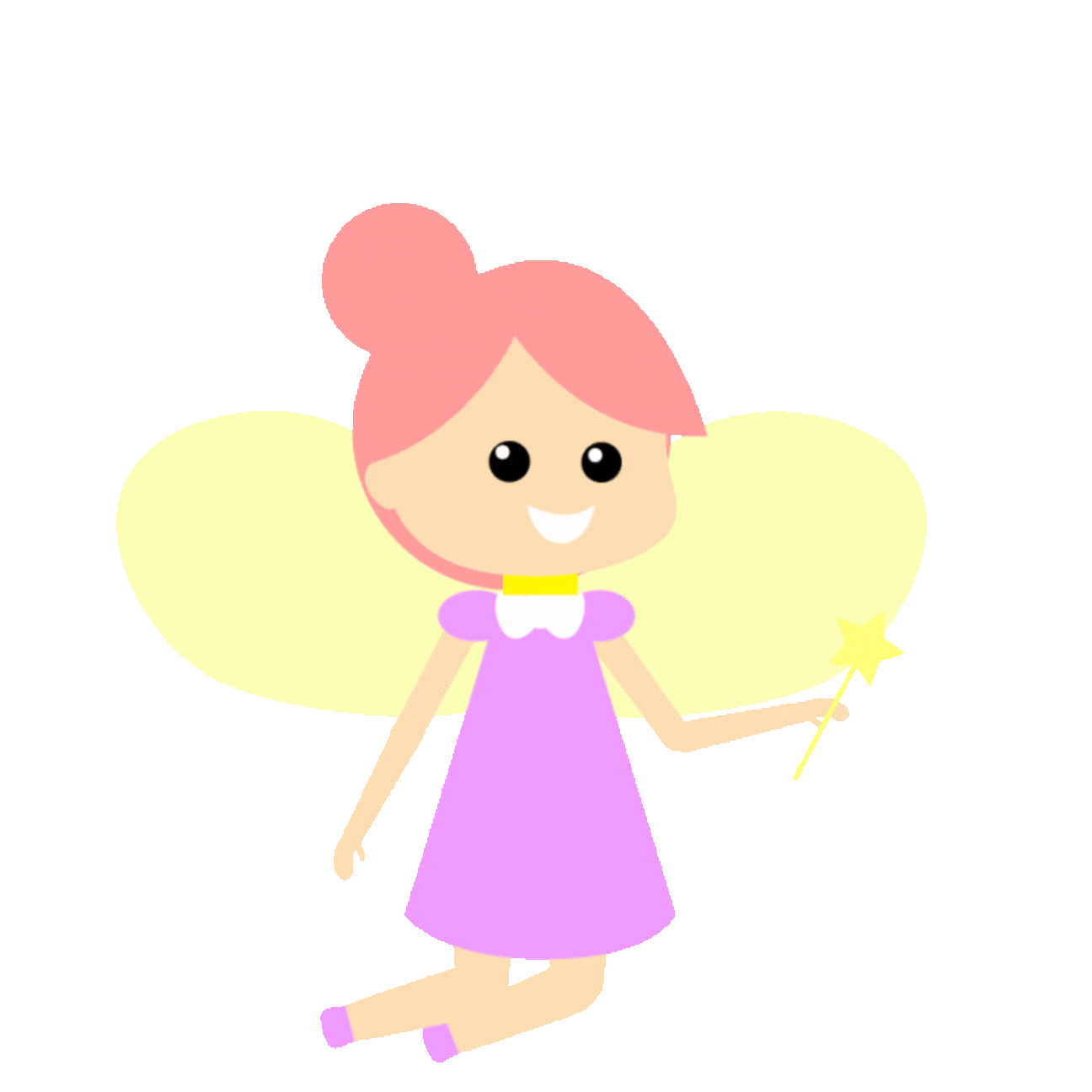 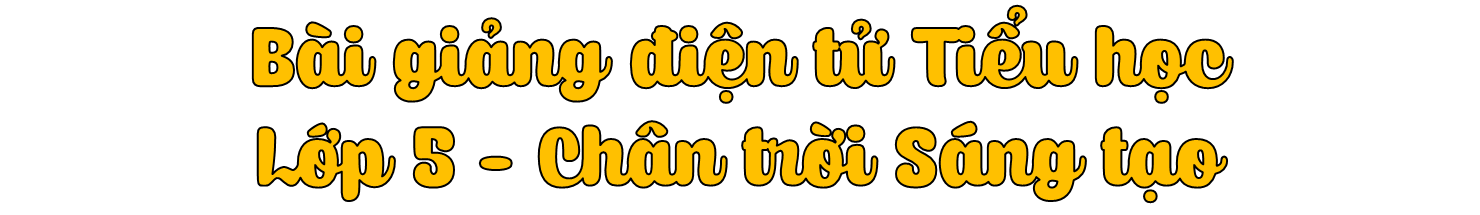 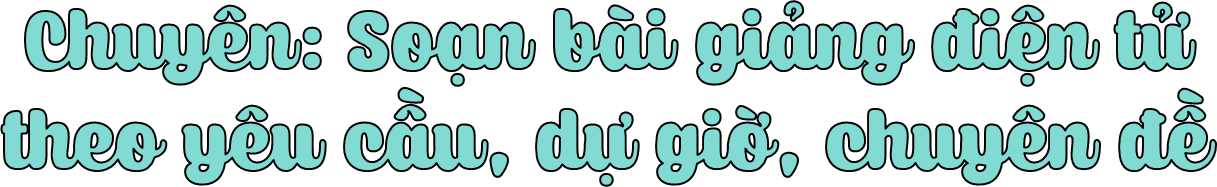 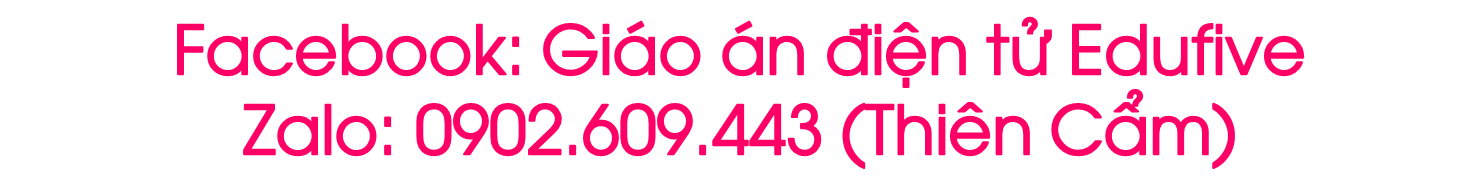